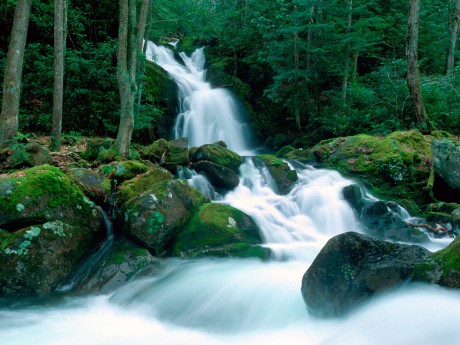 Tropický dažďový les
Anna Pasternáková
Živočíšstvo
Papagáj Ara
Vrešťan
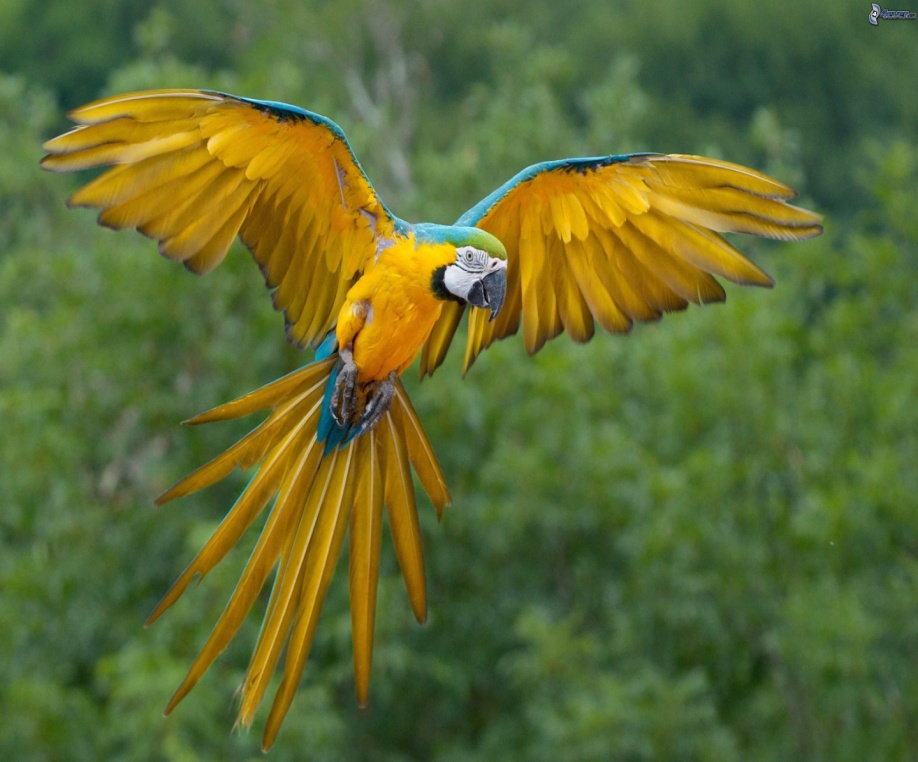 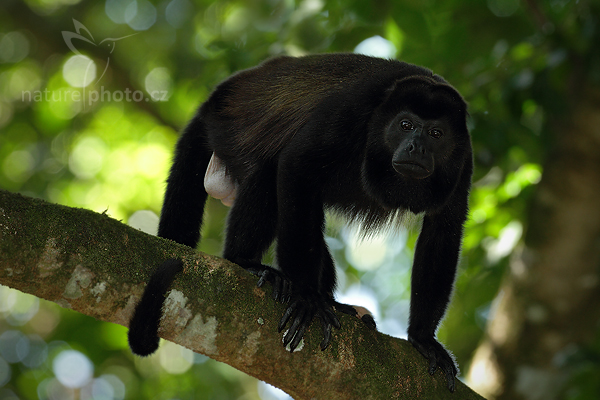 Leňochod
Ocelot
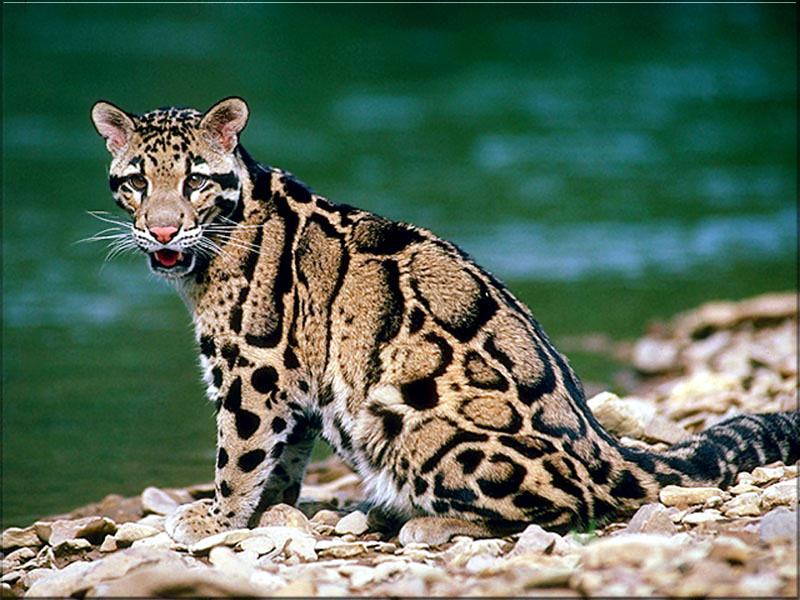 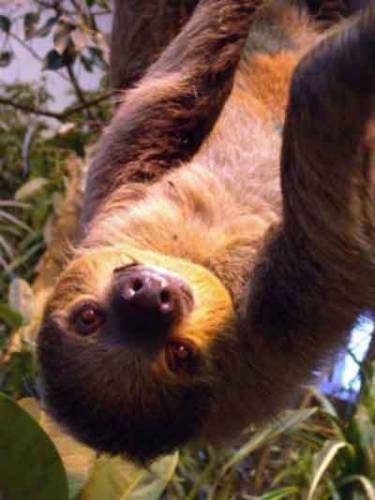 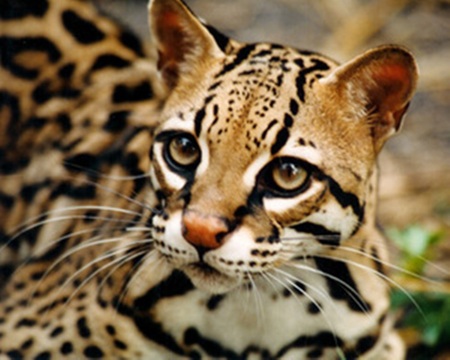 Tukan
Jaguár americký
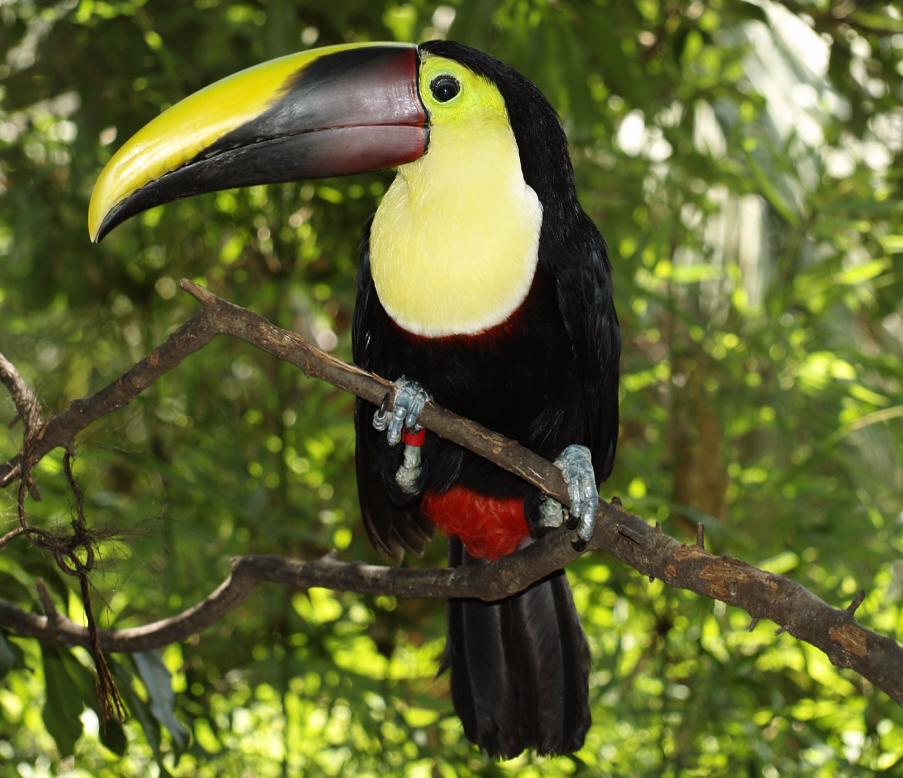 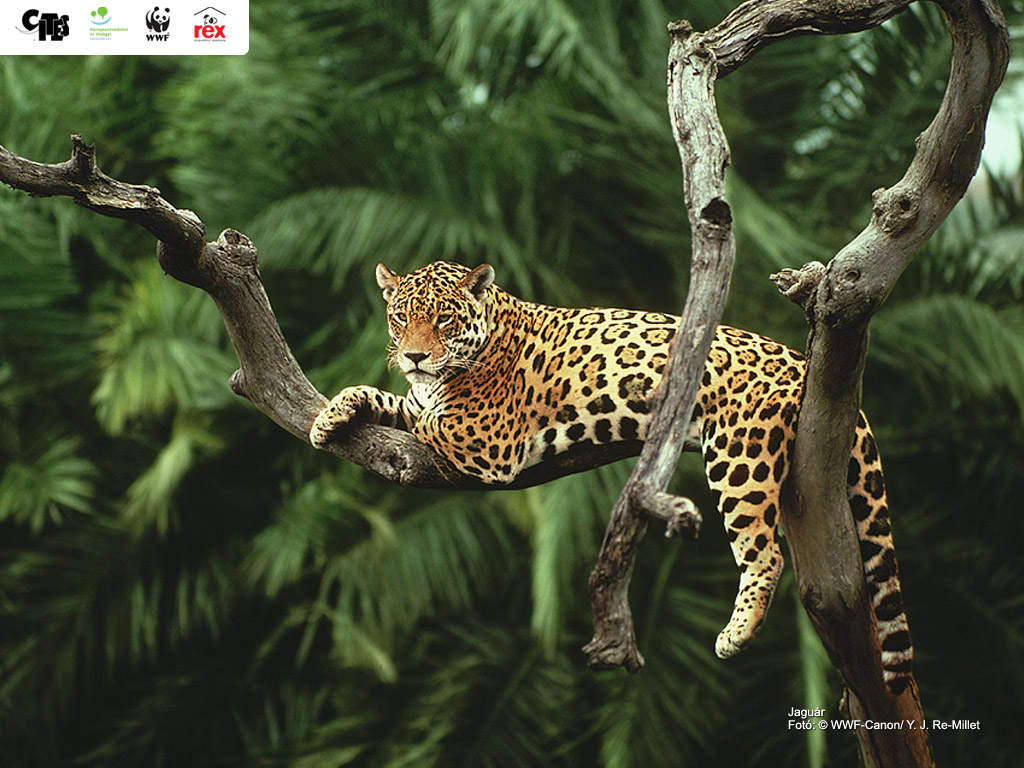 Rastlinstvo
Stromy
Broméliovité rastliny
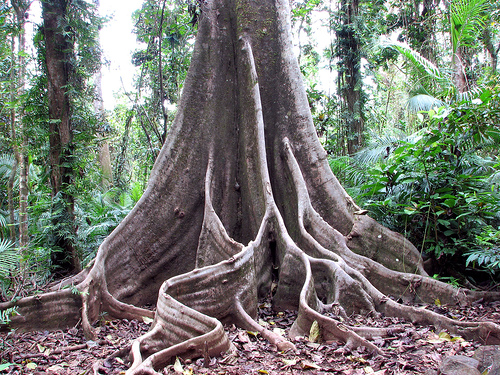 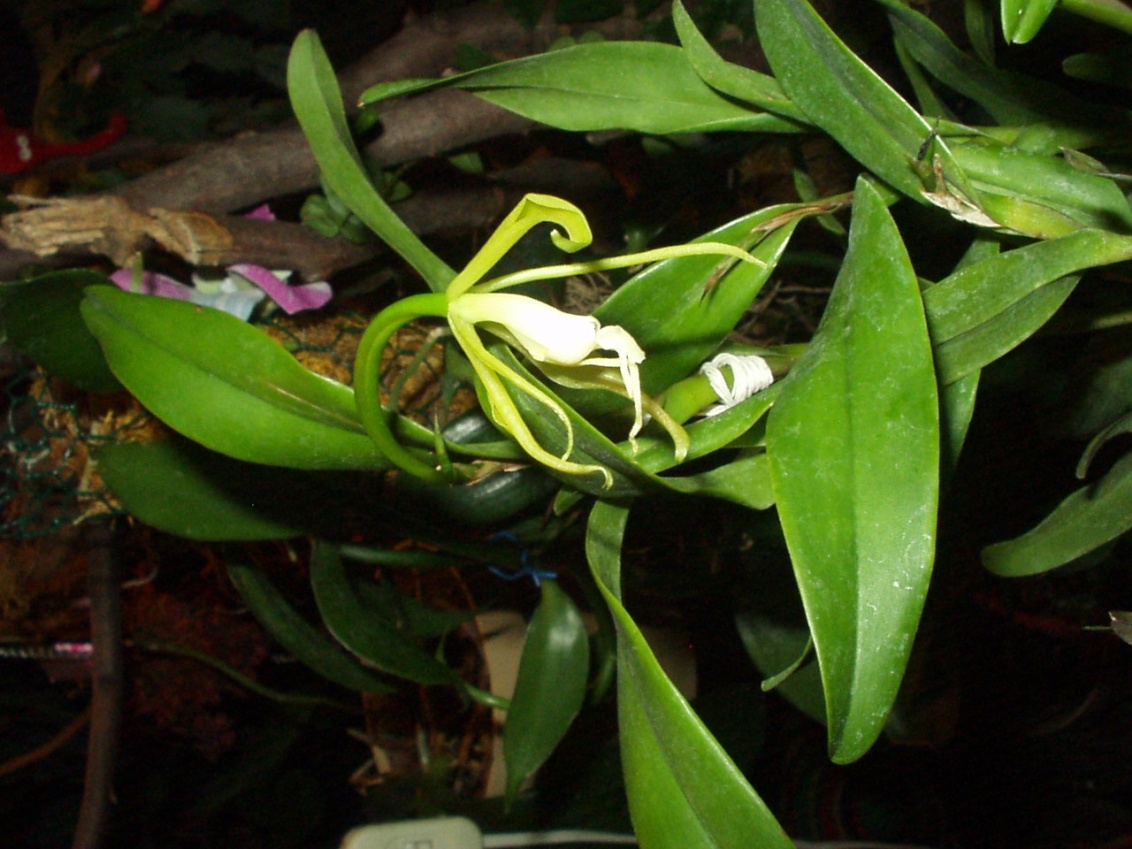 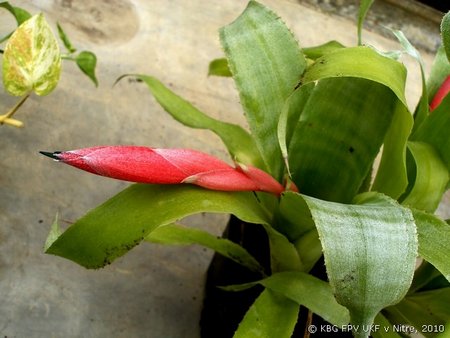 Vanila
Bignoniaceae
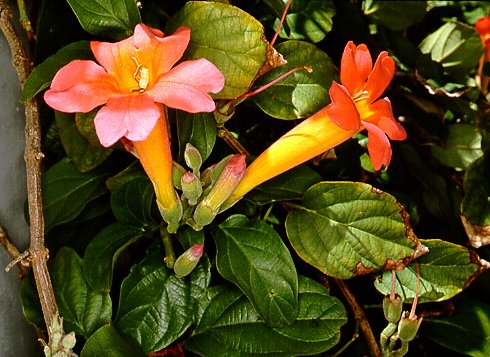 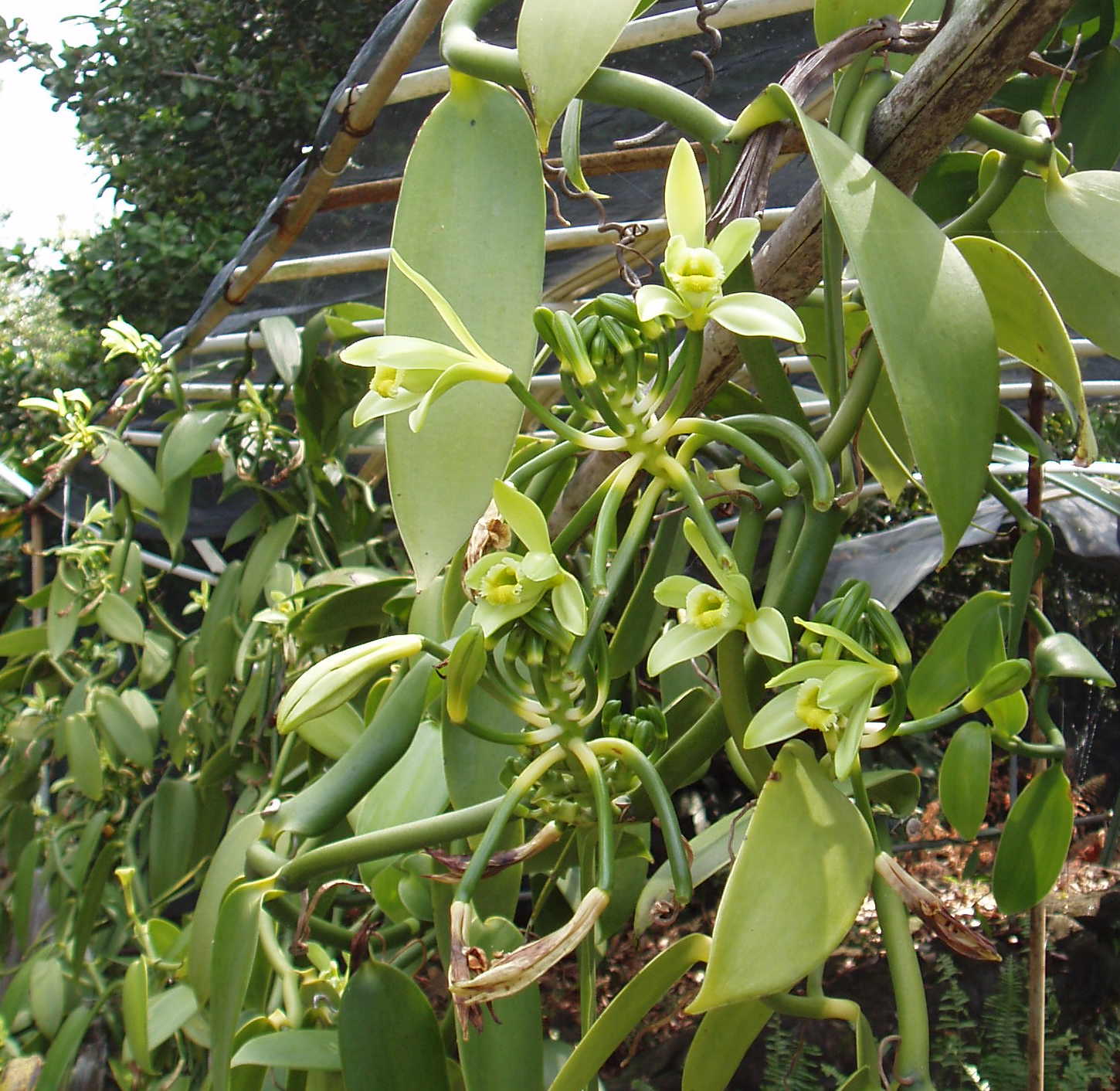 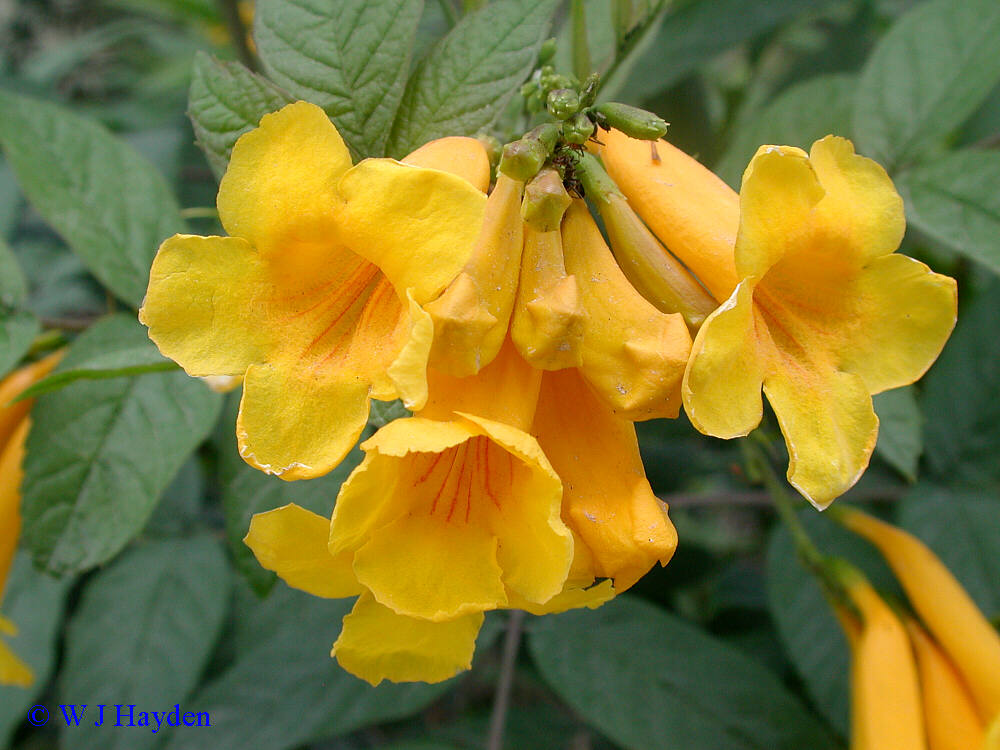 Monstera
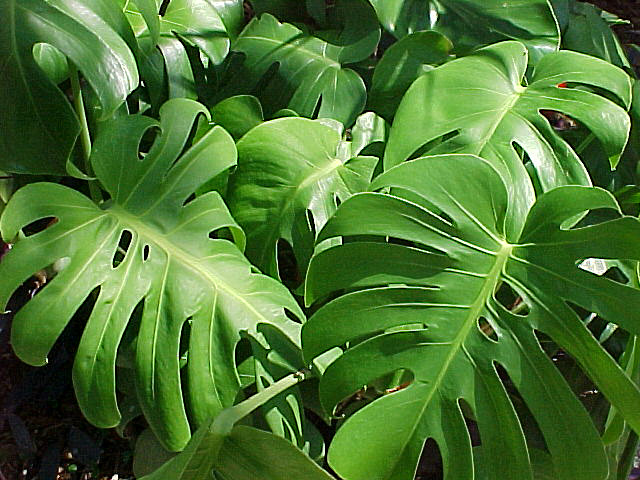 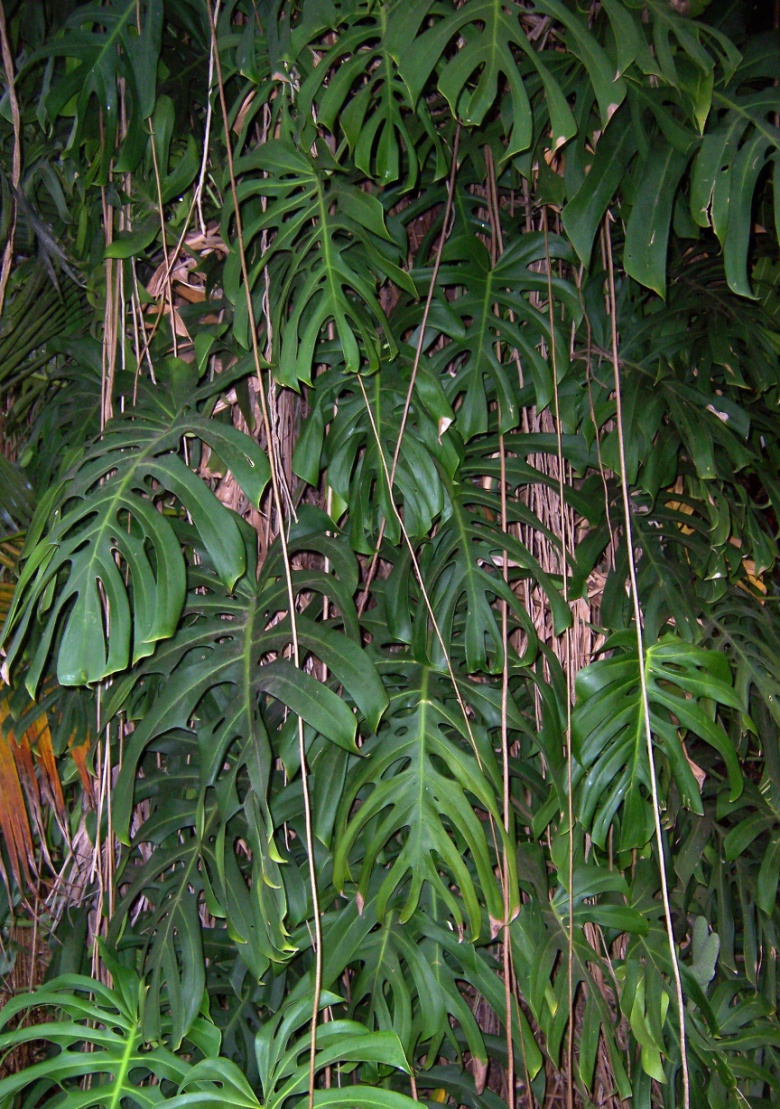 Amazonský dažďový prales
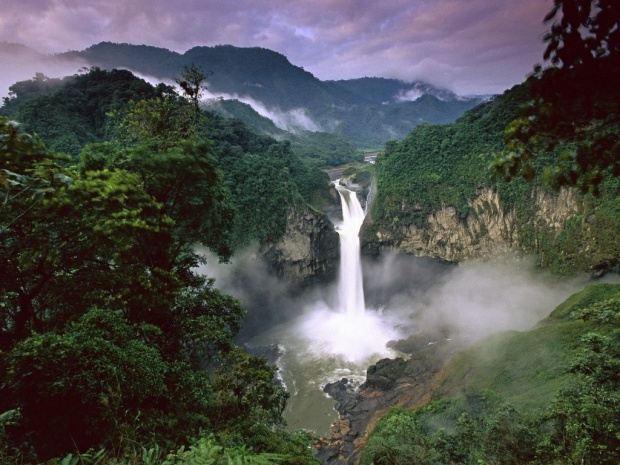 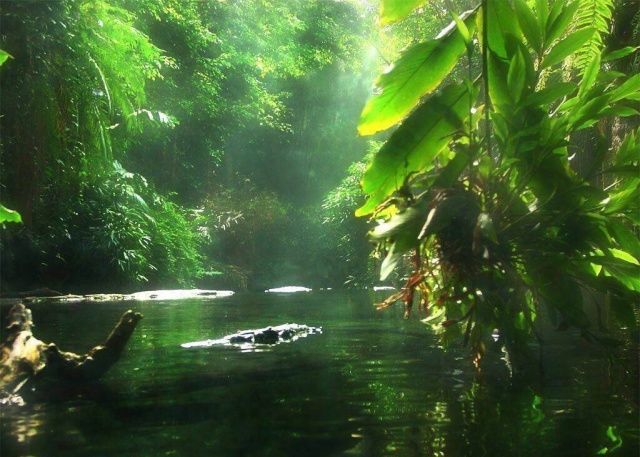 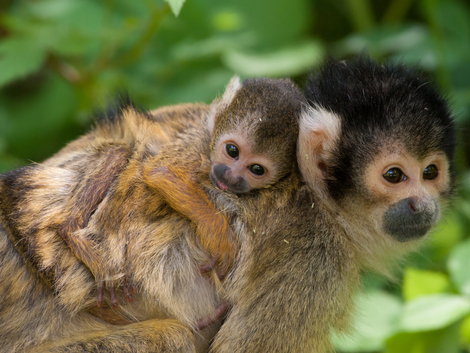 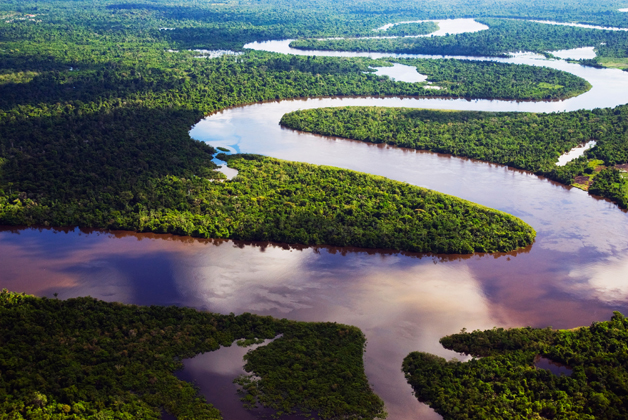 Malajský dažďový prales
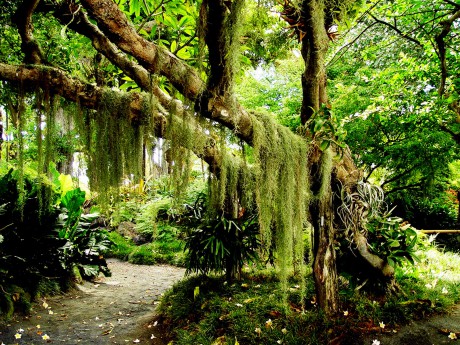 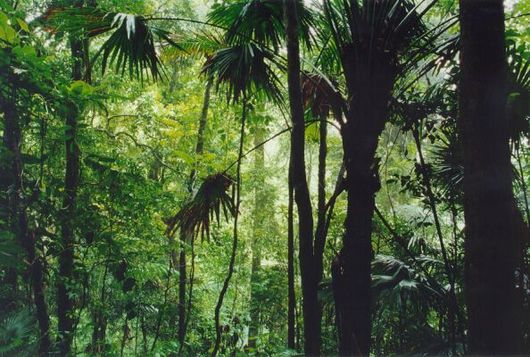 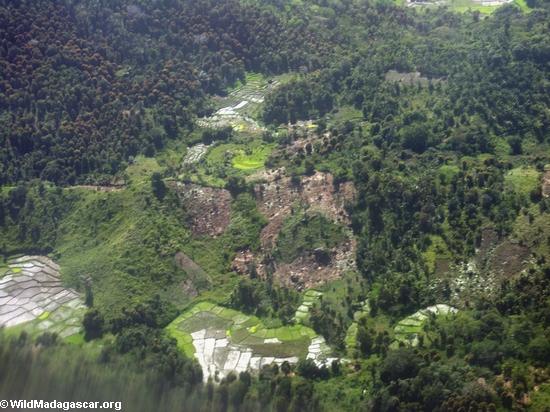 Konžský dažďový prales
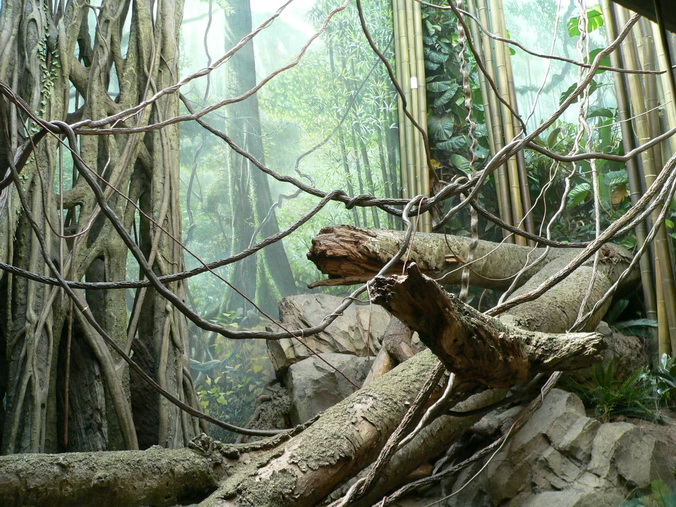 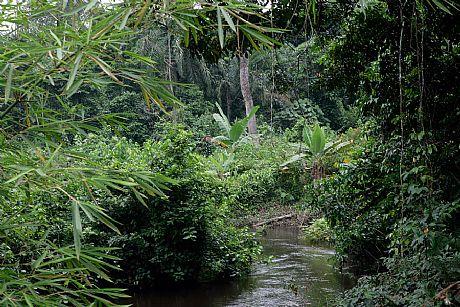 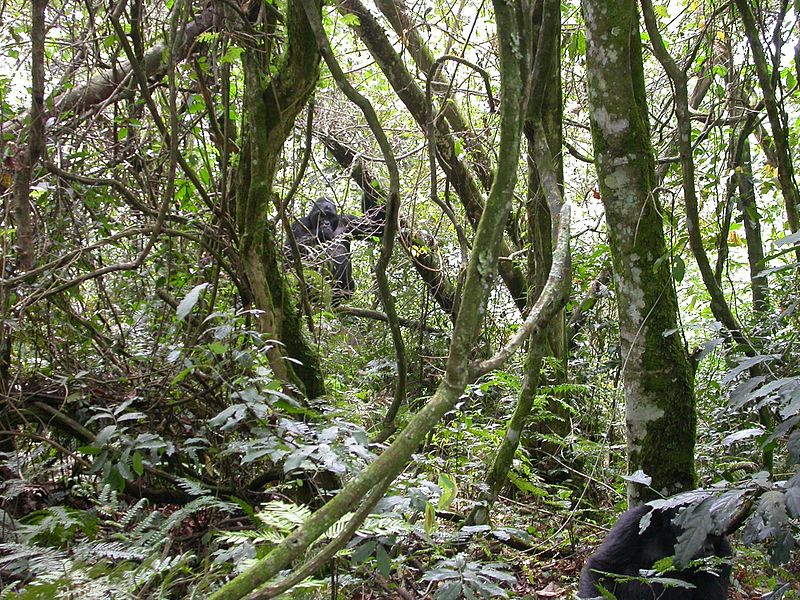 Dažďový prales Sinharaja
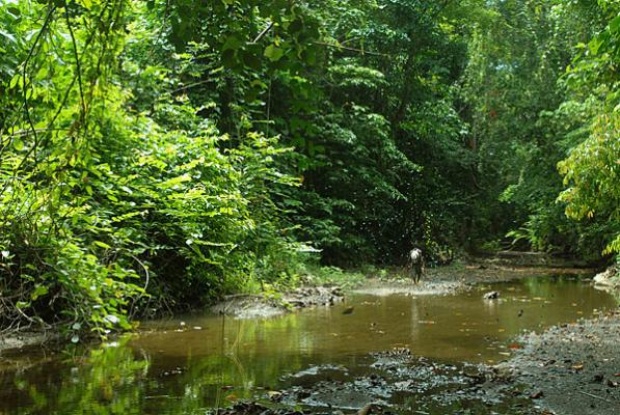 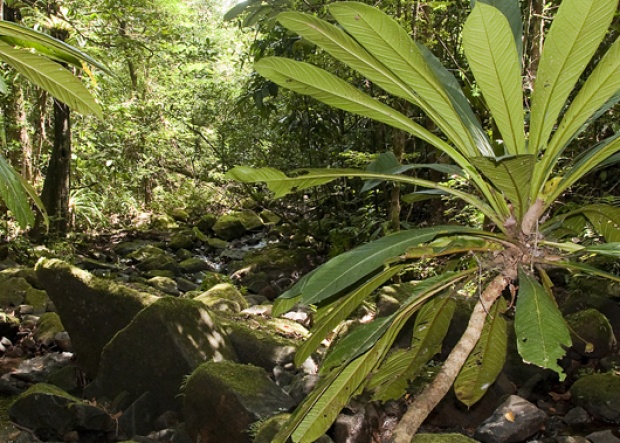 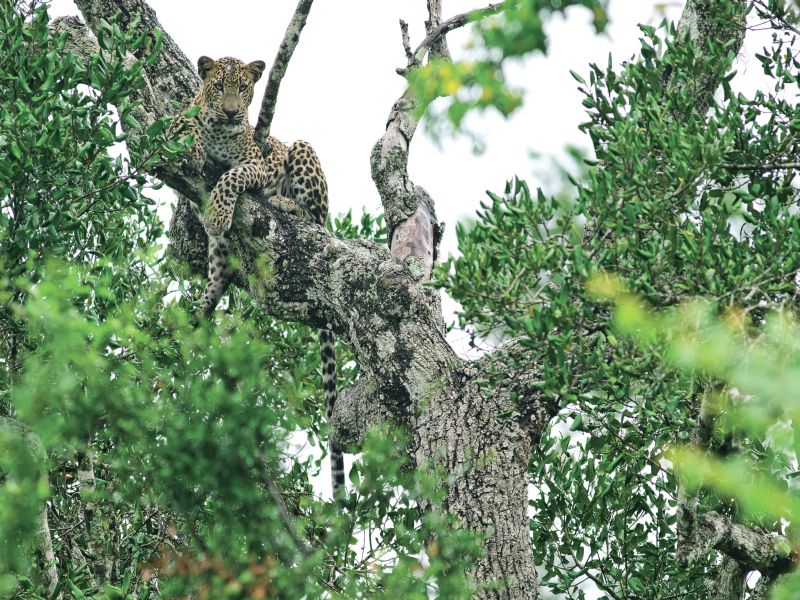 Dažďový prales Daintree
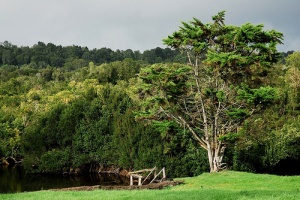 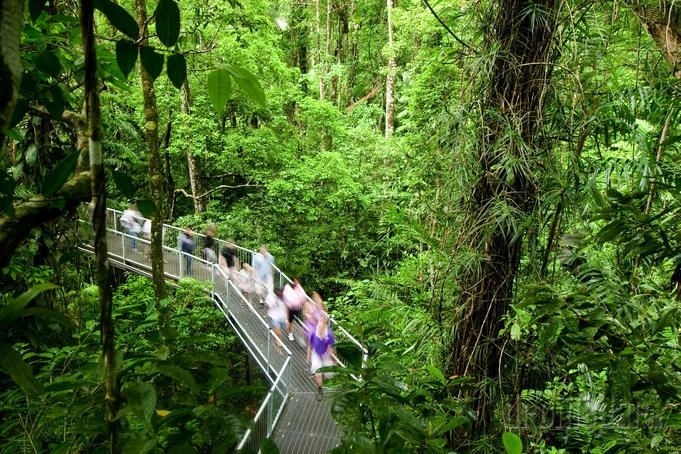 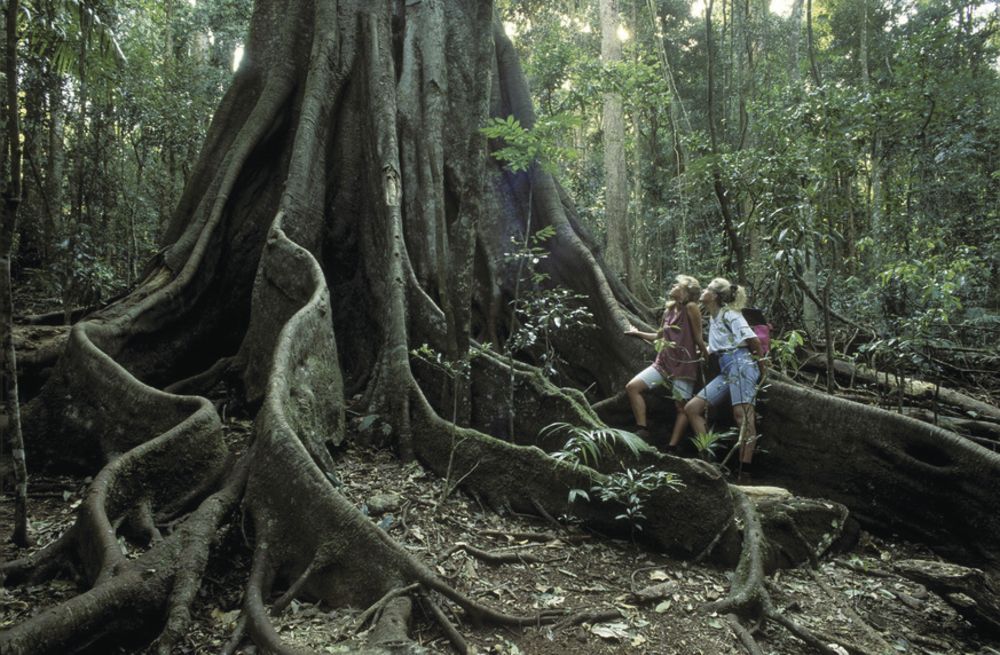 Zdroje
www.oskole.sk
www.referaty.sk